ひたちなか市バレーボール協会

総務部　ホームページ担当(田口)
2023/5/28(日)
1.【伝達事項】
 (1)ひたちなか市バレーボール協会ホームページに、協会役員のみが
     閲覧・書き込みができる【協会通信欄】の環境を構築しました。
 (2)令和5年度は施行期間とし、令和6年度より運用を開始する予定。

2.【協会通信欄立上げの目的】
(1)協会内の意見交換の「場」を、ホームページの環境上で実現する
　  ことにより、協会内のコミュニケーションの向上、運営の効率向上を図る。
(2)協会内の情報共有を対面以外でも可能とし、時間と場所に囚わ
　  れない運営の一助とする。
(3)ペーパーレスによる経費削減、会議回数の削減、および会議時間
　  の短縮を図る。
3.【役員】の方々の操作手順 
①Wordpressへのログイン
http://www.hitachinaka-taikyo.jp/volleyball/wp-login.php
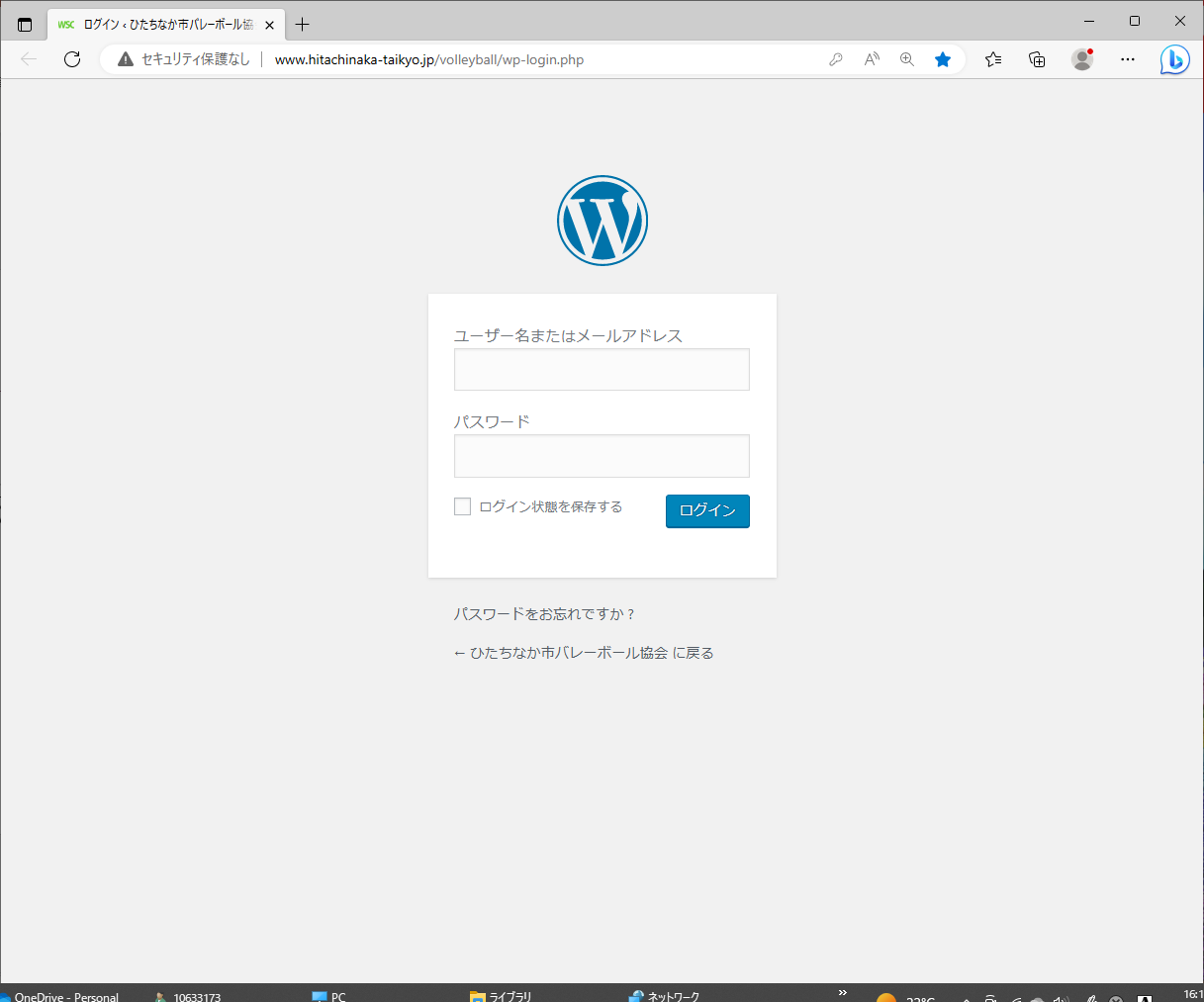 ユーザー名：vyakuin
パスワード：mSev3yvsVKGmAW1T^yZPm%dK
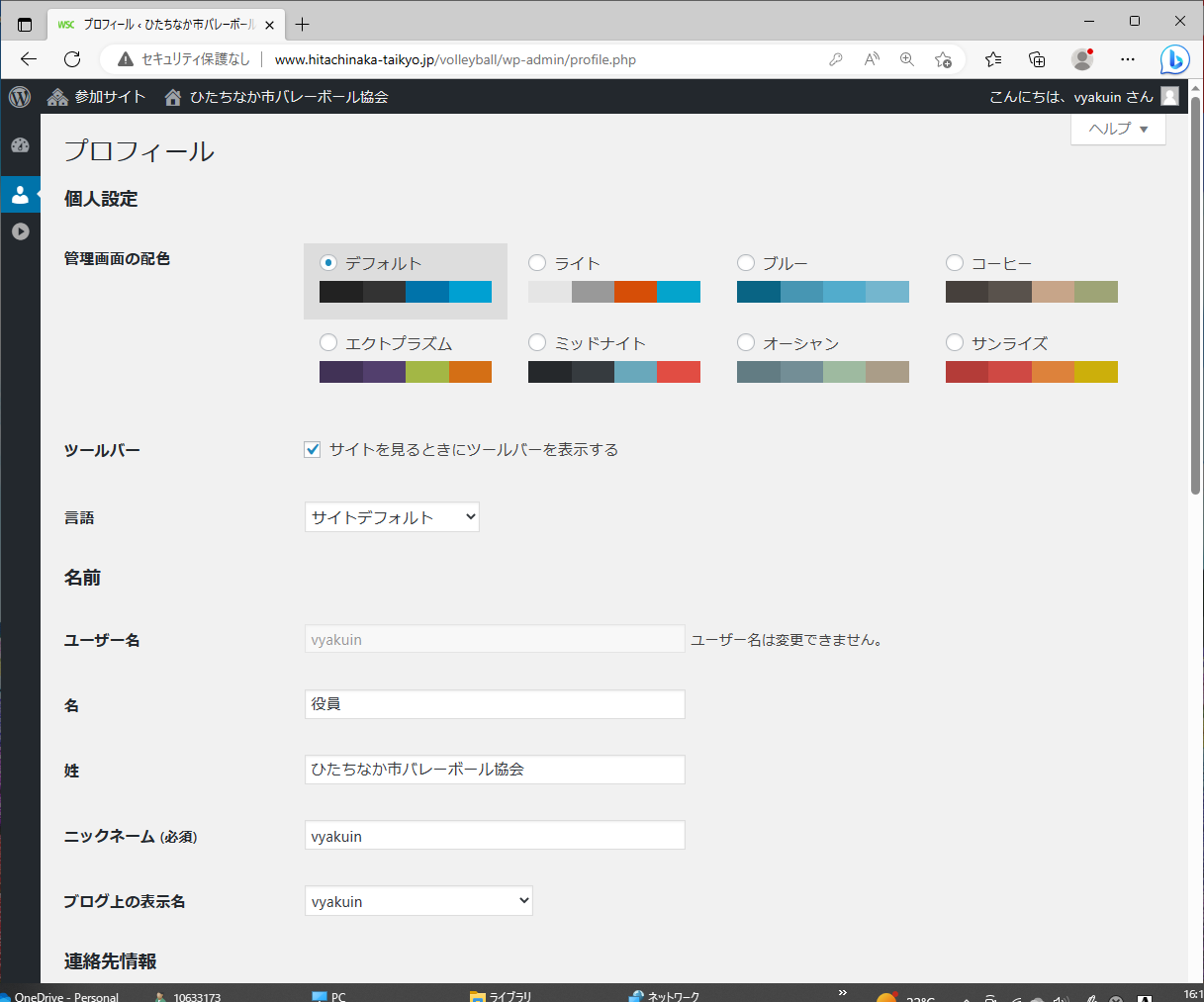 ログイン後の状態
②「協会通信欄」ページへのアクセス
   以下URLへアクセス
http://www.hitachinaka-taikyo.jp/volleyball/?page_id=5051
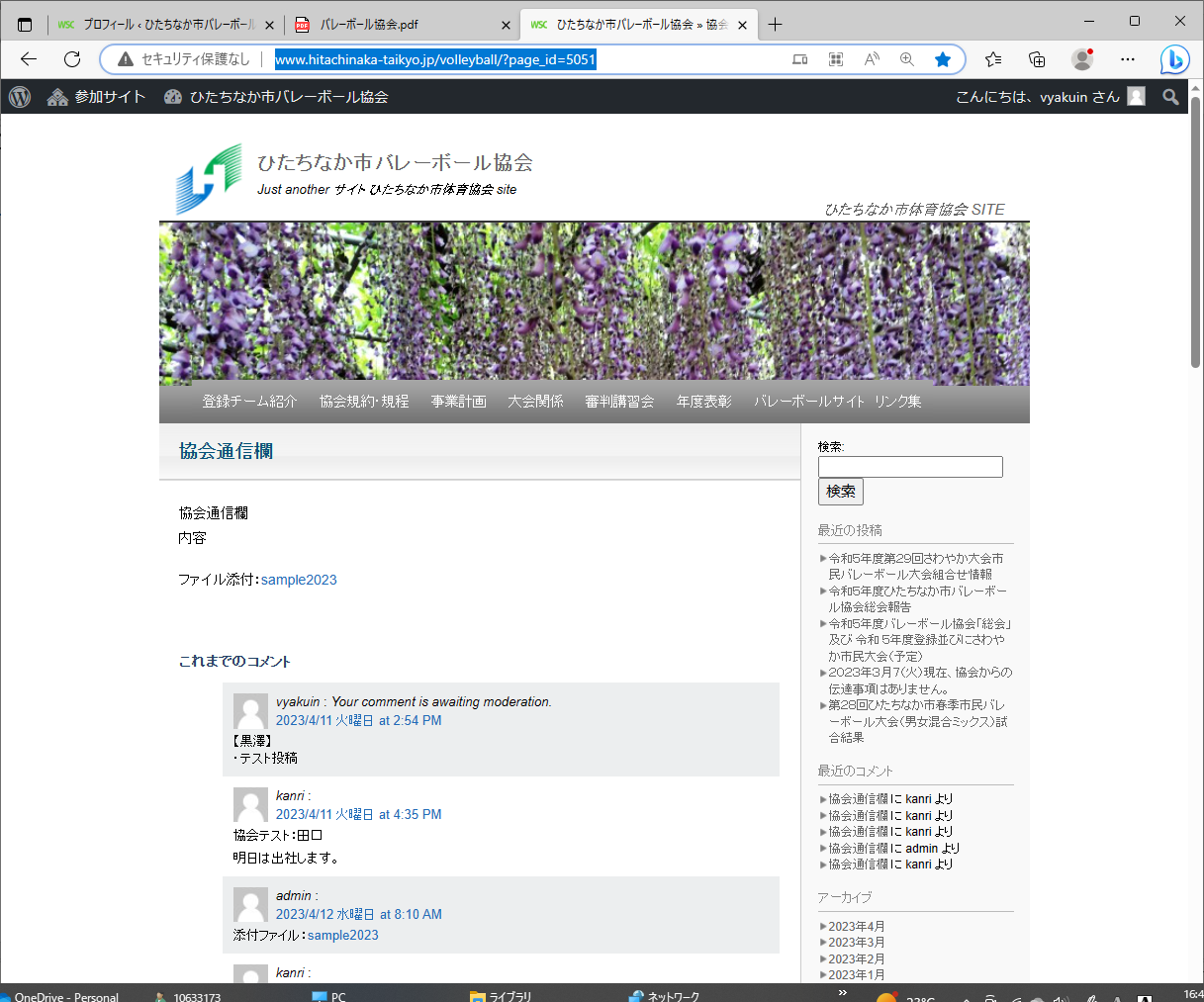 ログイン後 閲覧できる
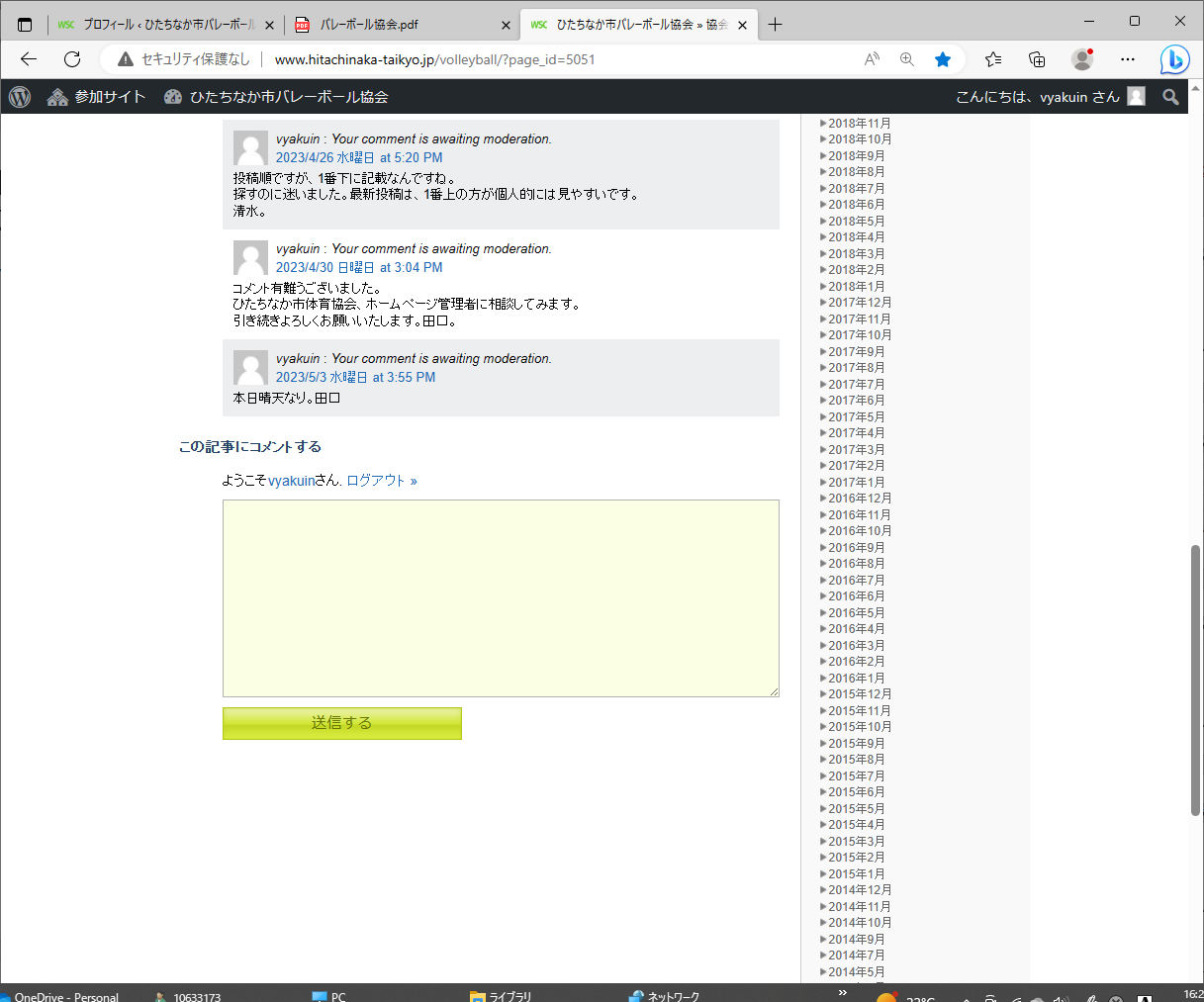 ログイン後 書き込みできる
書き込み後、送信するボタンを押下する
4.役員共通アカウントでできること
 (1)「協会通信欄」ページを閲覧できる 
 (2)「協会通信欄」コメントを閲覧できる 
 (3)「協会通信欄」コメントの書き込みができる 

5.役員共通アカウントでできない事 
 (1)「協会通信欄」固定ページの更新をする事
 (2) ファイル等のメディアへのアップロードをする事

6.その他
(1)Wordpressへのログインのパスワードは、セキュリティの観点で
    予告なく変更する場合があります。都度、ホームページ管理者から
    協会役員へ伝達を致します。
(2) 「協会通信欄」へファイル添付を希望する場合は、下記アドレスま
    で該当するファイルを添付し連絡願います。但し、パワーポイントは
    添付不可です。
　　　　syorinkai19590609@outlook.jp